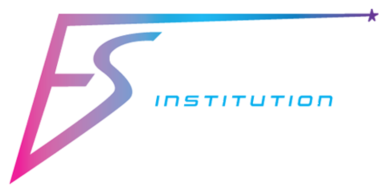 高中选课
大纲
GPA
什么时候开始了解高中选课
高中选课
高中的几个重要考试、阶段
GPA
1. GPA 和 Credit
2. Weighted/Unweighted GPA
3. GPA Exemption & Final Exemption
4. GPA 的计算
GPA 和 Credit
Weighted/UnweightedGPA
HAC
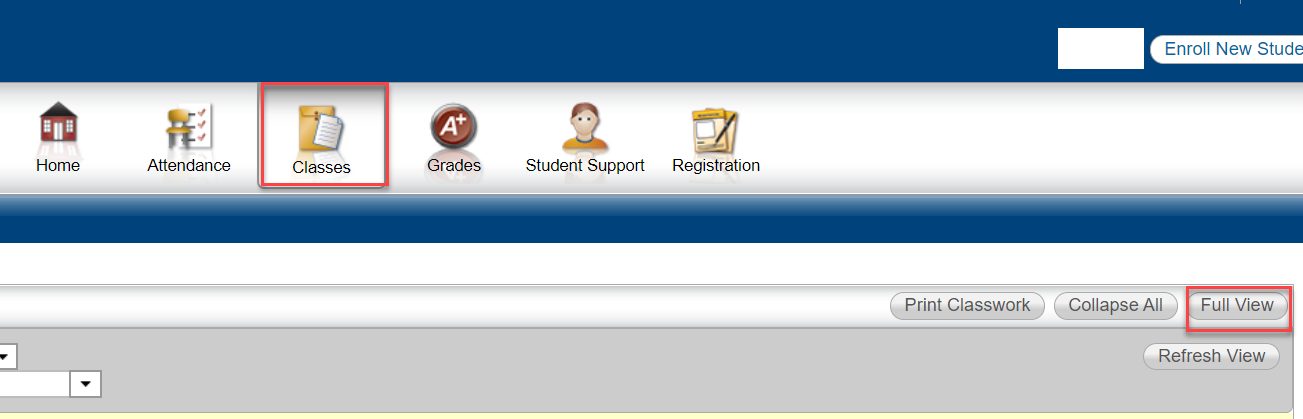 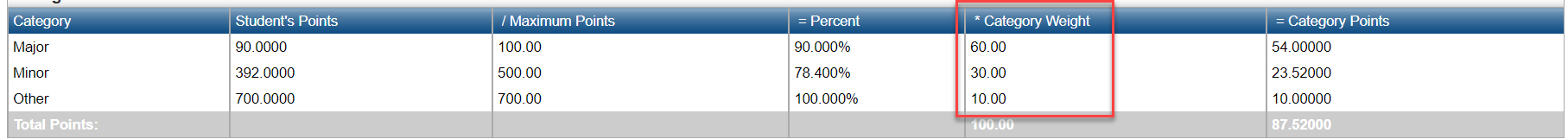 一门课一个GP  GPA的计算
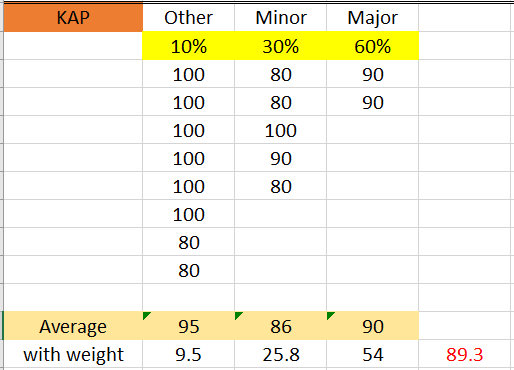 一个学期一门课GPA的计算
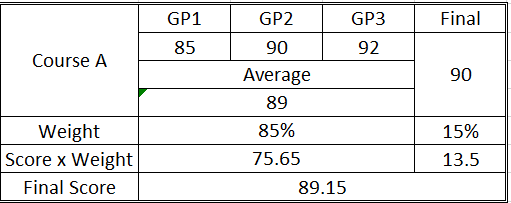 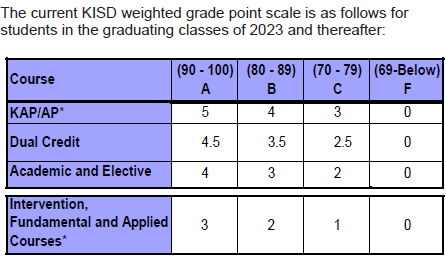 成绩的转换
GPA的计算
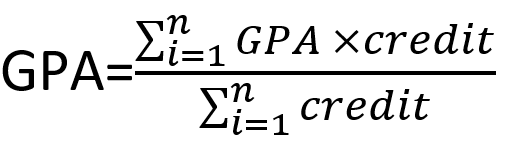 两个Exemption
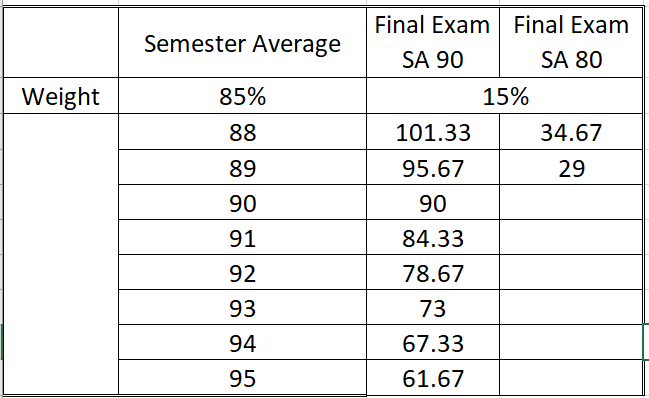 Final Exemption
GPA Exemption
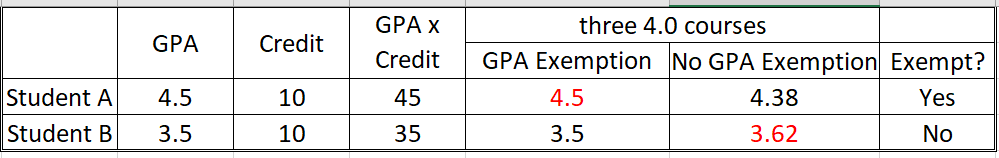 GPA Exemption
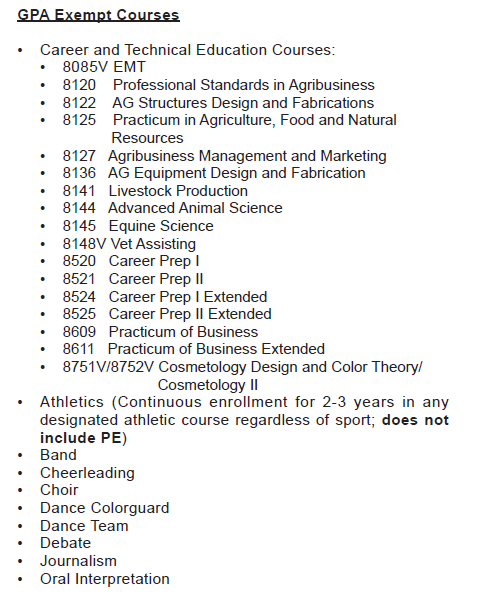 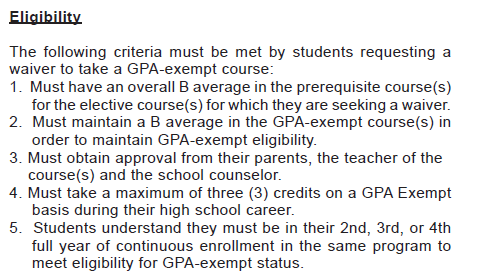 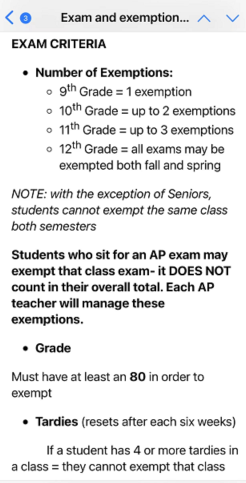 Final Exemption
GPA ranking
11年级1st semester 结束第一次ranking
GPA @12年级开学
GPA @毕业
什么时候开始了解高中选课
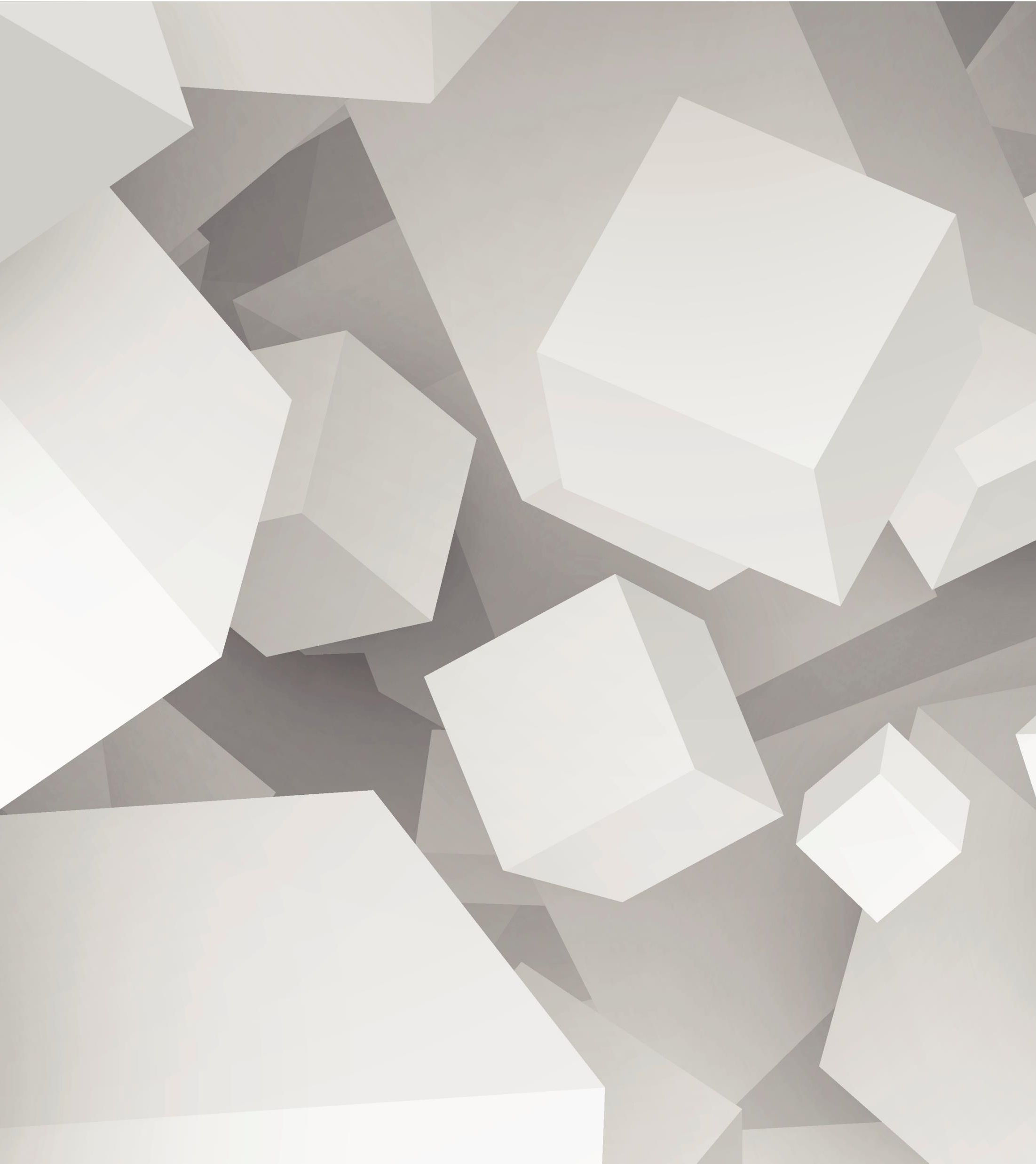 任何时候开始都不晚
最理想的是7选8
其次8选9

Course selection for parent information
高中选课
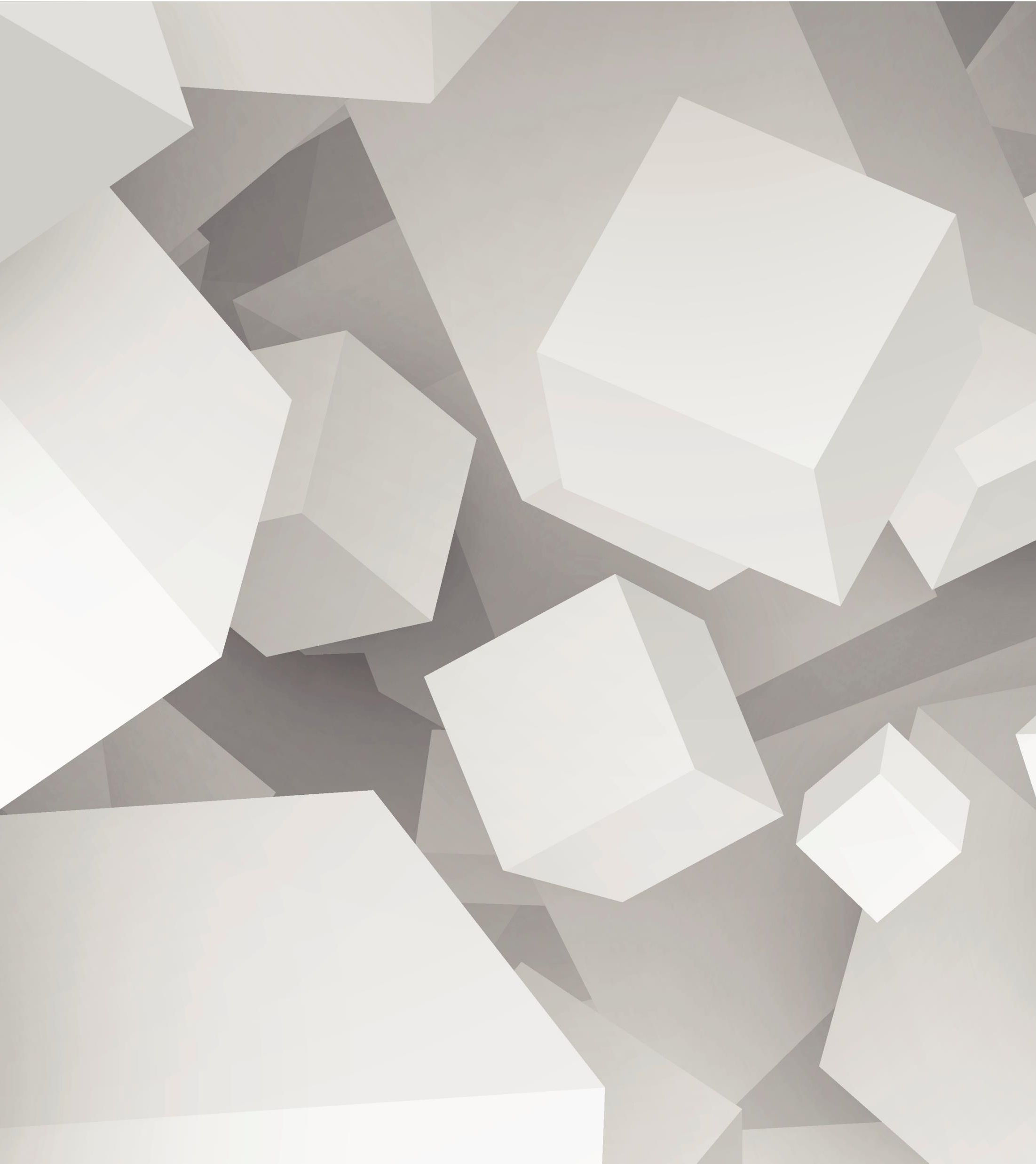 目标
高GPA
Follow the Interest
Balance btw GPA and Interest
AP课
AP课 vs. KAP 课
AP test 与学校GPA无关
AP课是不是越多越好
AP test是不是一定要考
高中选课 （Continued）
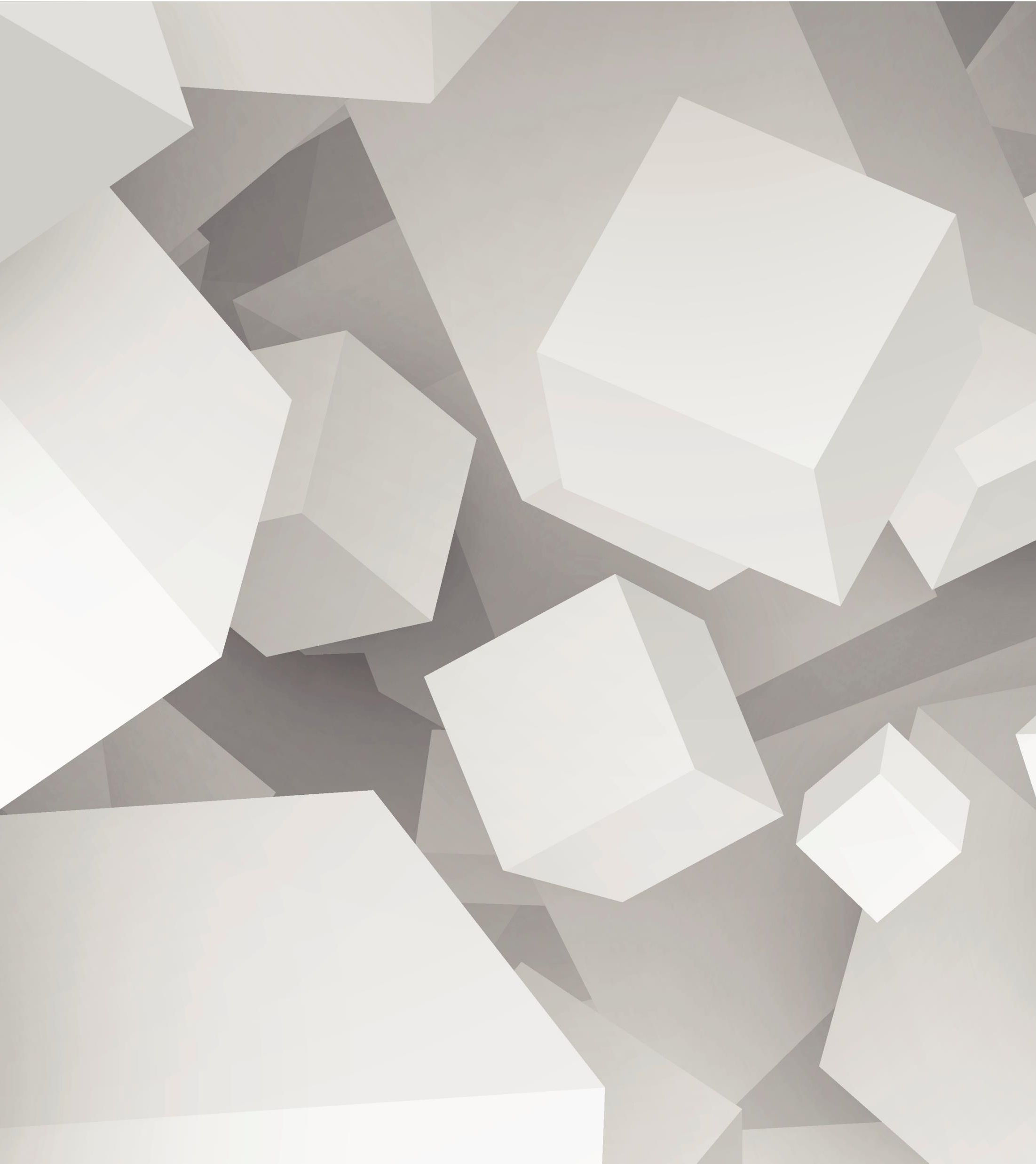 暑假修课 or KVS
Make up GPA
Free a spot for school year
 Chasing after high GPA
选课原则
Drop Off， study hall
建议每年选课的时候把问题考虑好，尽量不改课。 
11，12年级选课有late arrival 和early dismissal option
高中的几个重要考试、阶段
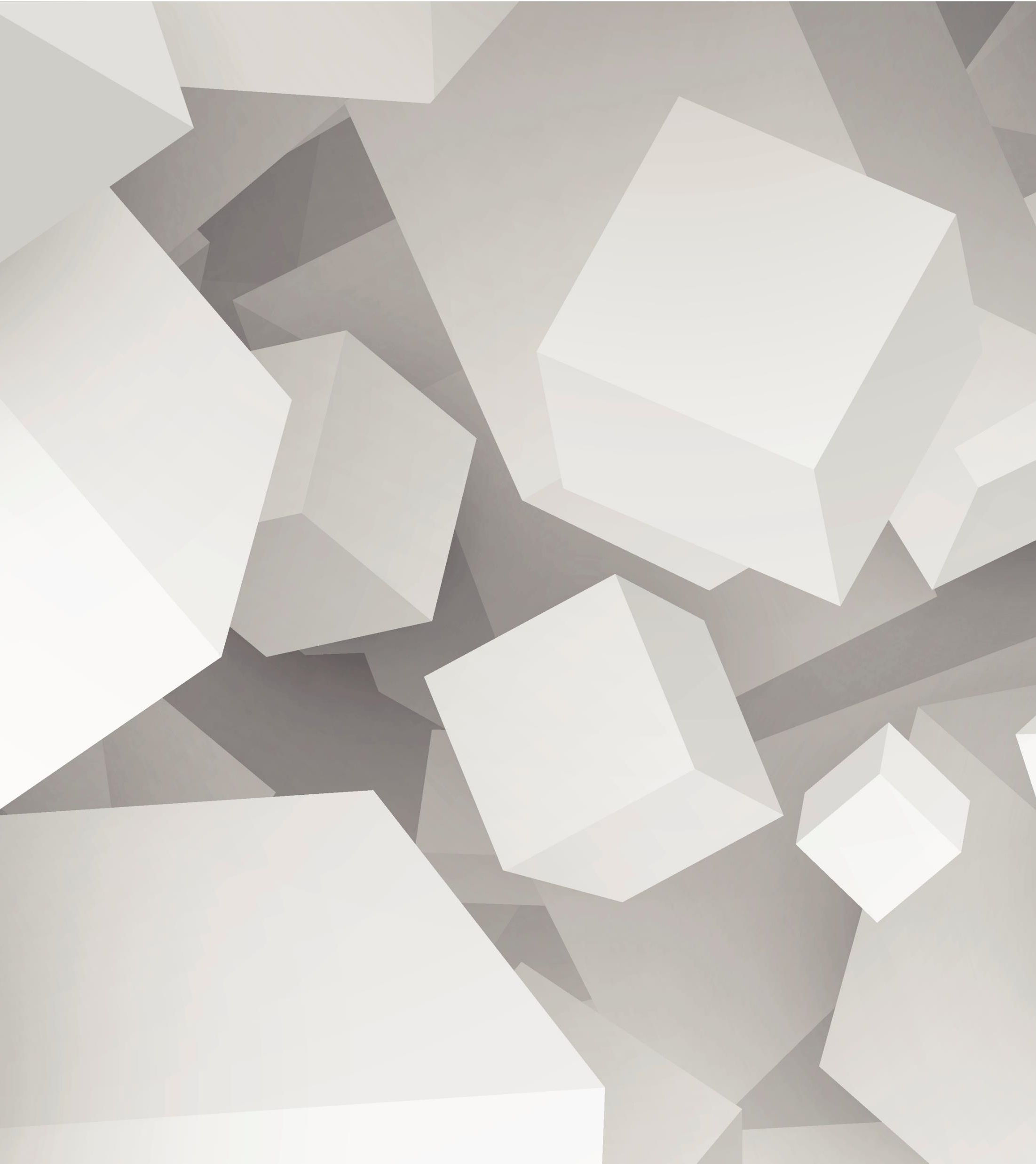 10年级 PSAT，10月
11年级PSAT，10月
NMSP （National Merit Scholarship Program）
12年级9月 semifinalist
12年级2月 finalist 
11年级SAT，3月
12年级，大学申请
3年高中毕业
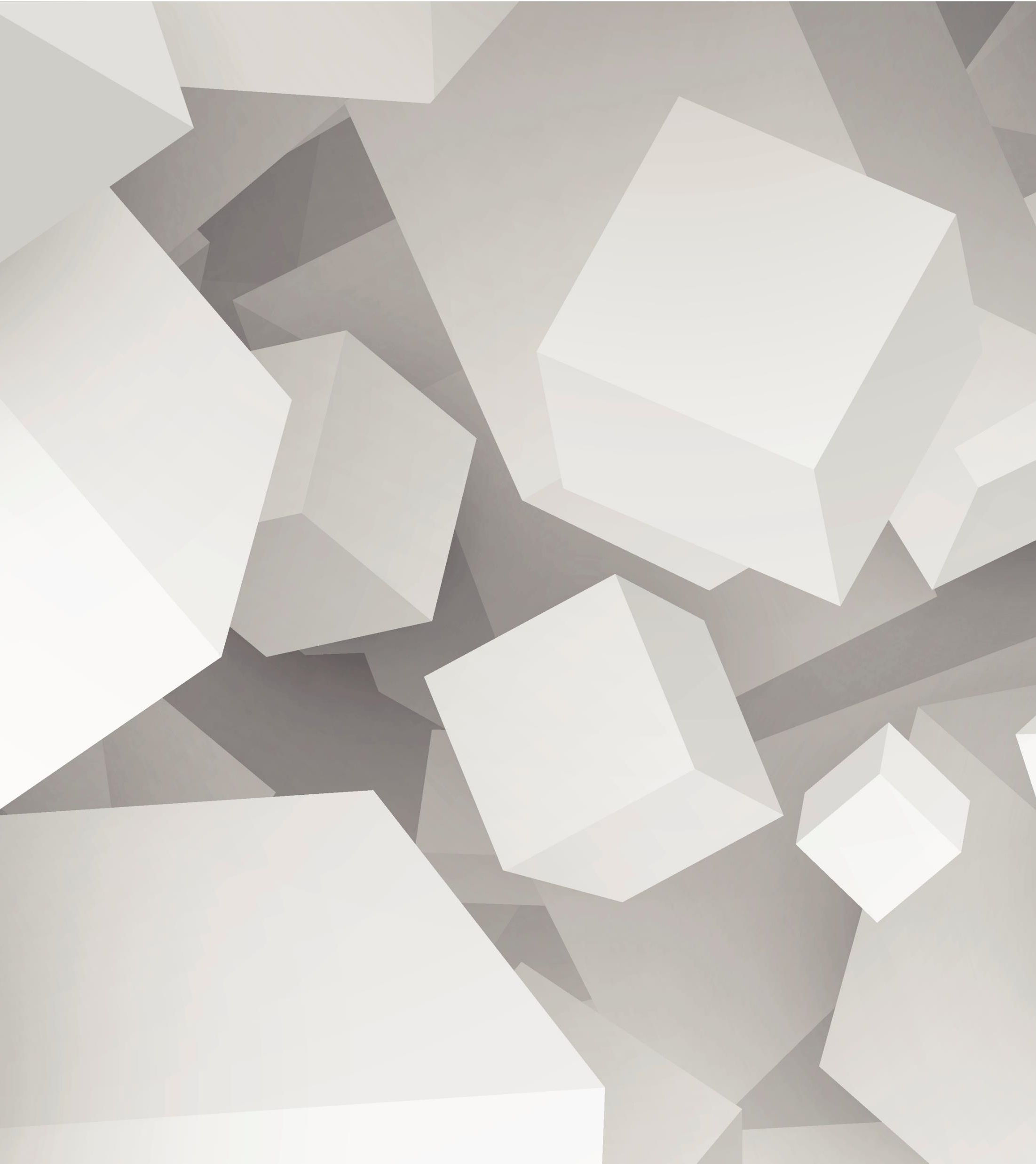 Q & A
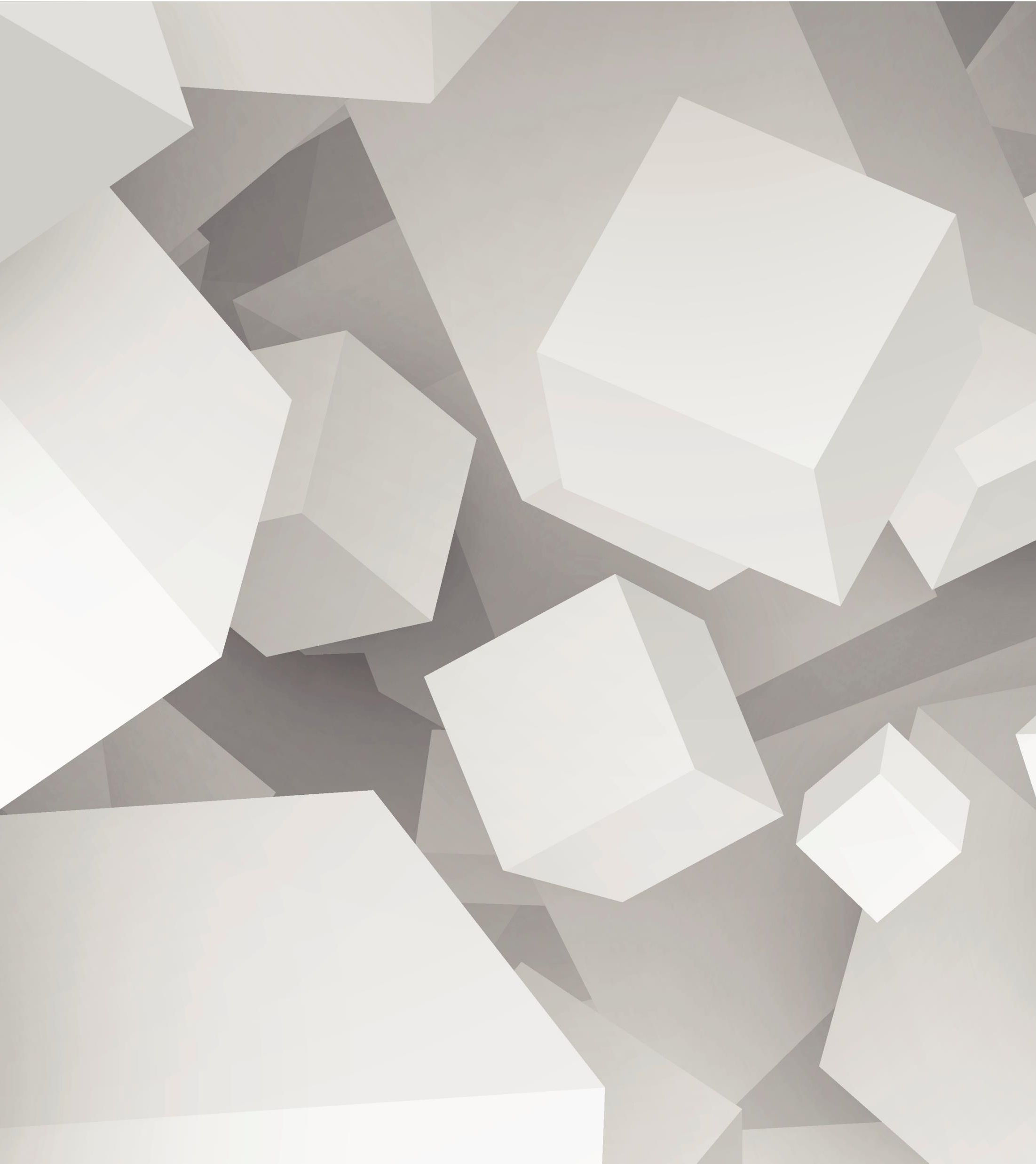 Thank you!https://www.firstsparkinstitute.org/